Linear Polarization Analysis With Fast Beam Data
Peter Farris
4th AGATA-GRETINA/GRETA Tracking Arrays Collaboration Meeting
Outline
12 GRETINA Quads
Using Tracking Arrays as Compton Polarimeters

Attempting Linear Polarization Analysis With Fast Beam Data

A Confounding Correlation from Fast Beam Data

Accounting for the Correlation

Summary & Outlook
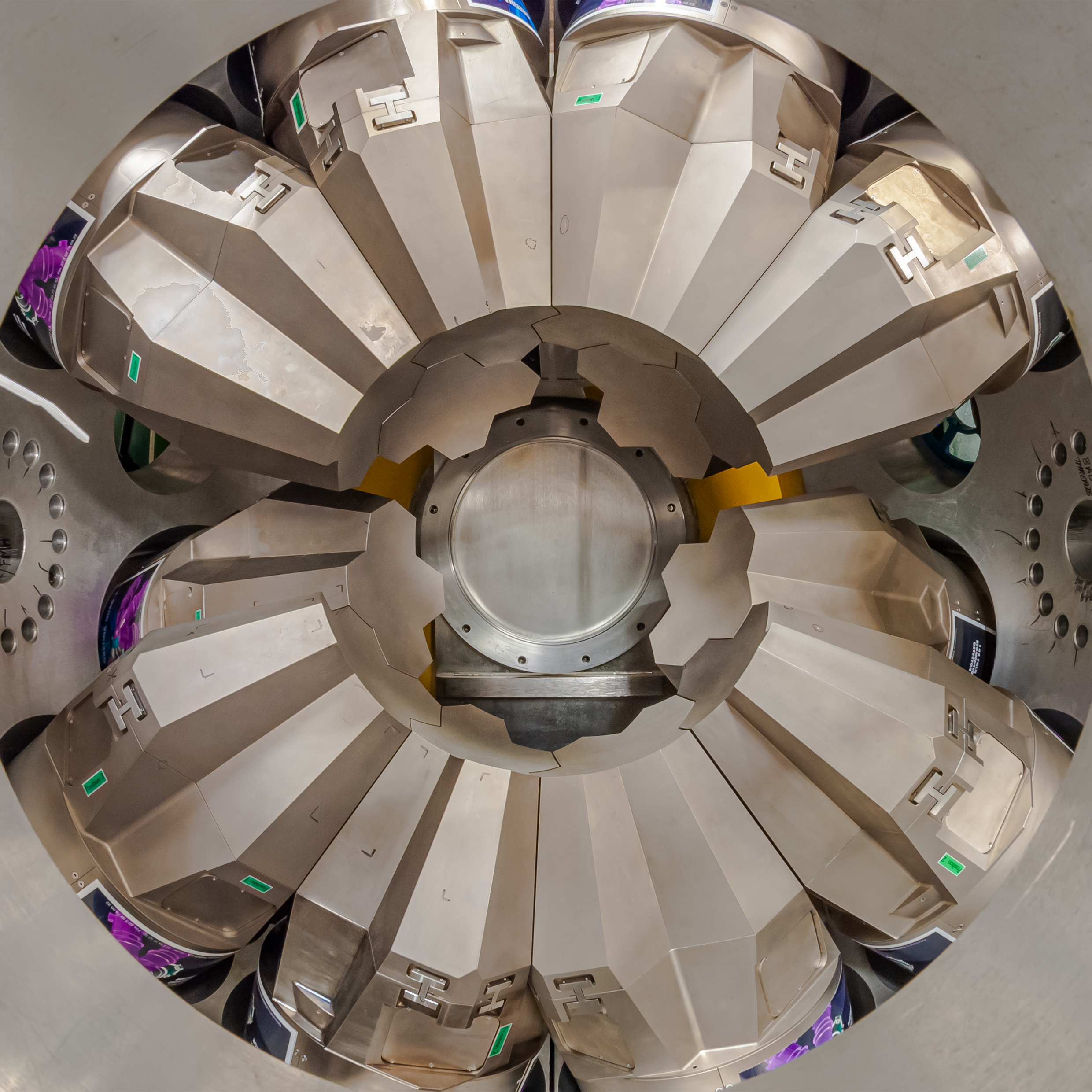 Courtesy of Shumpei Noji (FRIB)
P. Farris November 2024
, Slide 2
Tracking Arrays are Powerful Compton Polarimeters
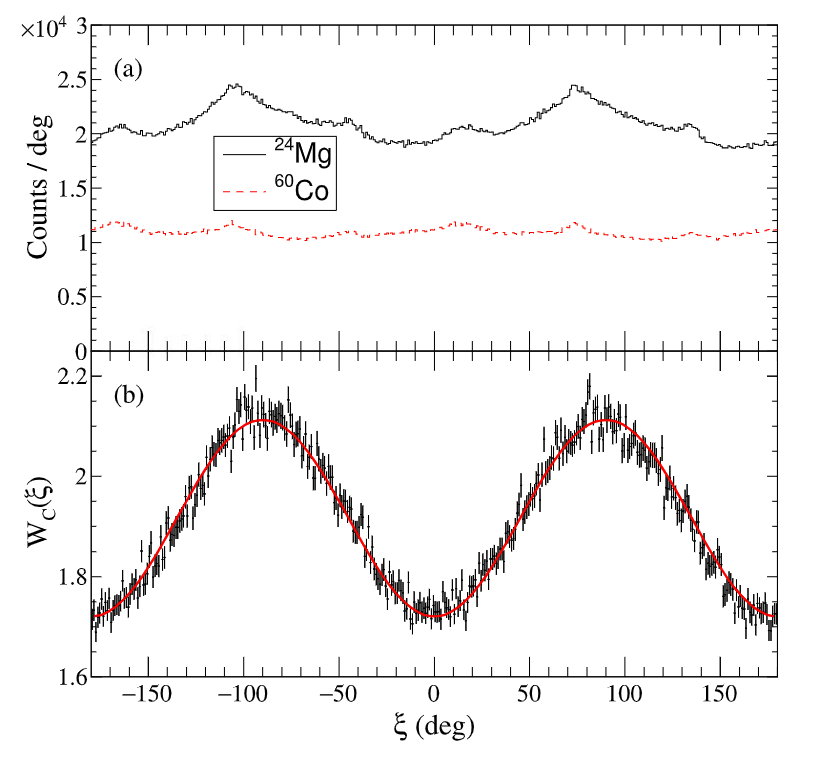 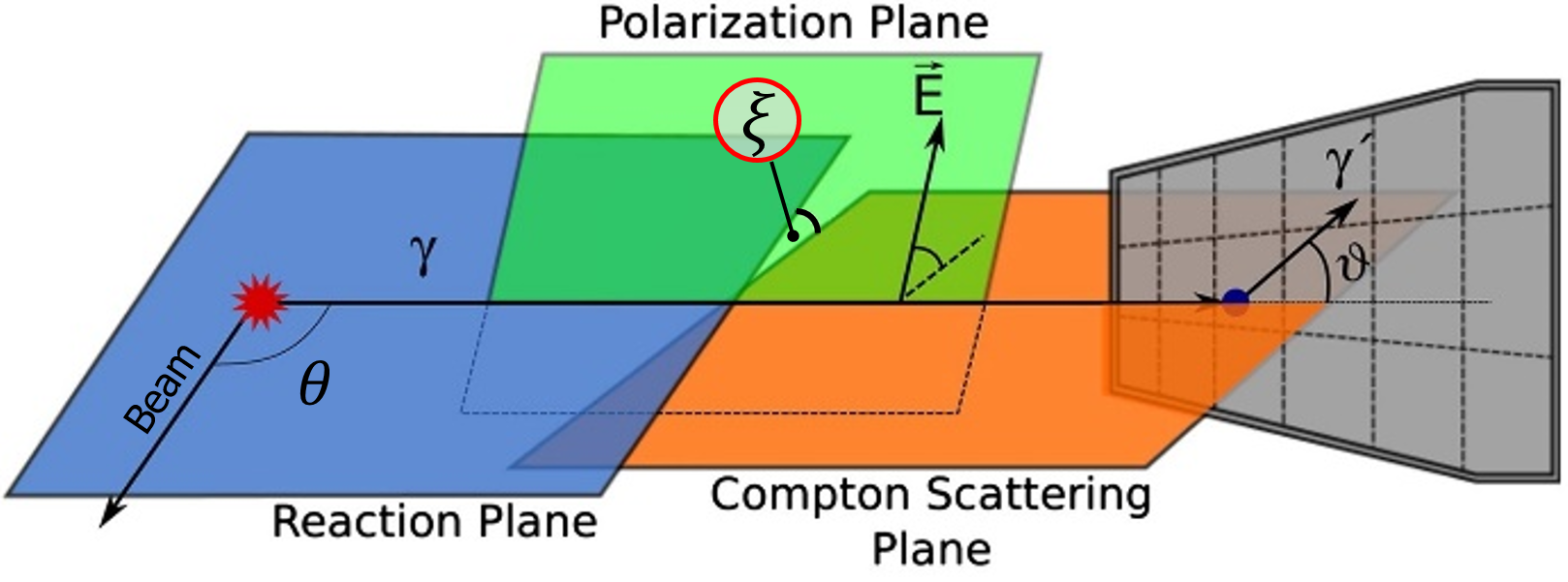 2
1
[1] Adapted from B. Alikhani, et al. Compton polarimetry with a 36-fold segmented HPGe-detector of the AGATA-type. Nucl. Instrum. Methods in Phys. Res. A, Volume 675 (2012)
[2] C. Morse, et al. The polarization sensitivity of GRETINA. Nucl. Instrum. Methods in Phys. Res. A, Volume 1025 (2022)
P. Farris November 2024
, Slide 3
[Speaker Notes: Also using GRETINA’s segmentation, for every gamma ray event it gives us a collection of interaction point energies and positions as it scatters through the crystal
This makes GRETINA capable of polarimetry
This is because Compton scattering is sensitive to gamma ray polarization as we know from the klein-nishina formula
Specifically Linear Polarized gamma rays prefer to scatter perpendicularly to the polarization plane, resulting in an asymmetry in the azimuthal Compton scattering angle
And we can measure this asymmetry by finding the angle between the Compton scattering plane and a reference plane
That’s what this angle xi is here, it’s there difference between our two planes
The reference plane we use is the reaction plane which is defined by the beam direction and outgoing gamma ray 
From Klein-Nishina, we know that the distribution of xi will follow a cosine for polarized gamma rays and we can see this here
These are results from a paper by Chris Morse from an p p’ experiment on Mg24 done at Argonne National Lab
The bottom panel is showing that ratio of these two curves here at the top, this one is a xi distribution for a magnesium transition, and this is from an unpolarized source
The key observable then is the amplitude of this distribution A0 which tells you the asymmetry
It tells you how much more scattering you see between your parallel and perpendicular scattering directions 
here we’re seeing more in the perpendicular scattering than parallel scattering relative to the reaction plane
The magnitude of the asymmetry is proportional the amount of polarization you have while
The sign of the asymmetry distinguishes between E and M type radiation, so since this is an E type for M we would expect the inverse distribution]
Our Approach to Choosing Interaction Point Order
Events where Main Int. and Tracking differ
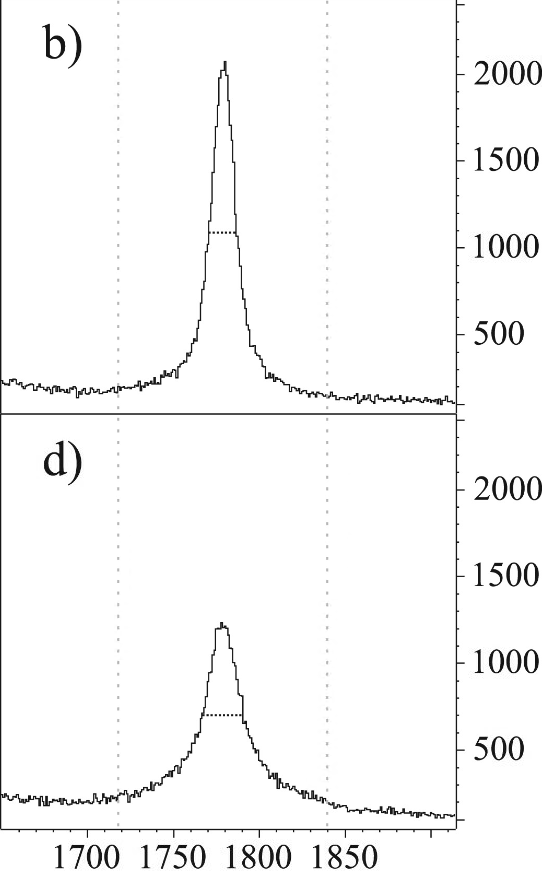 The Main Interaction assumption takes the highest energy deposition interaction point as the first
This assumption does well identifying the first interaction point, performing better than some conventional tracking algorithms
We extend this idea and choose the second highest energy deposition as our second interaction point
We only consider interaction points within a single crystal
Main Interaction
Counts / 1keV
Tracking
Energy [keV]
[3] D. Weisshaar, et al. The performance of the γ-ray tracking array GRETINA for γ-ray spectroscopy with fast beams of rare isotopes, Nucl. Instrum. Methods in Phys. Res. A, Volume 847, (2017)
P. Farris November 2024
, Slide 4
Polarization With Fast Beams
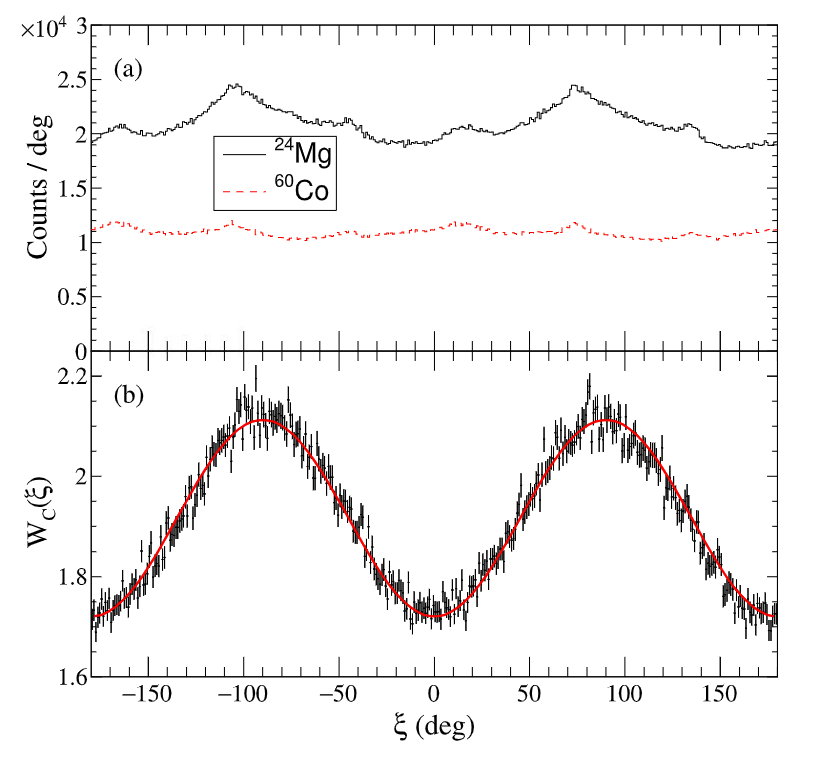 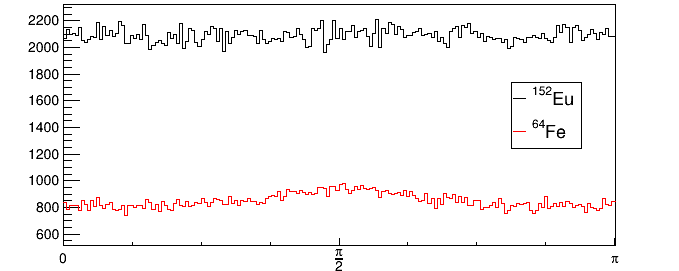 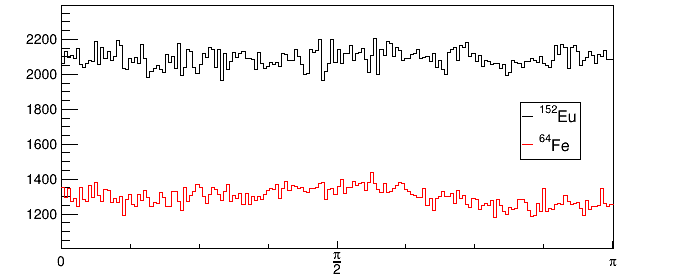 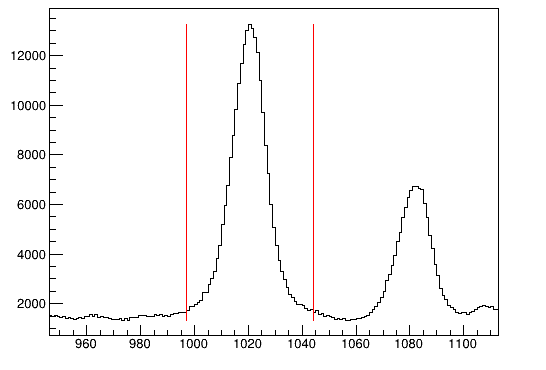 keV / bin
Counts / deg
Counts / deg
3 FWHM
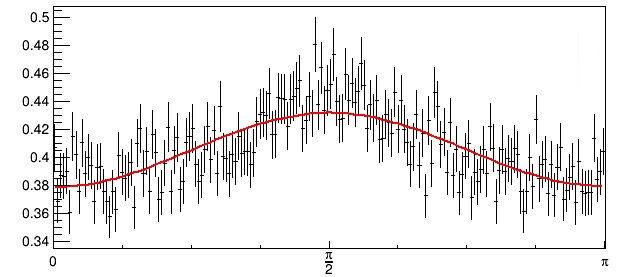 1 FWHM gate
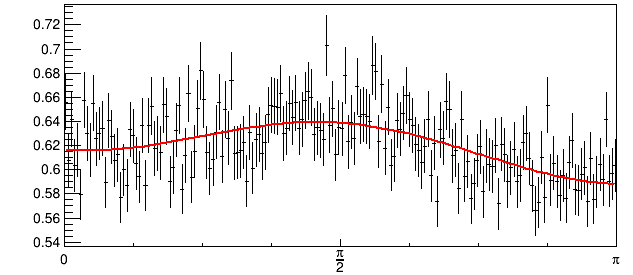 3 FWHM gate
Normalized Counts / deg
Normalized Counts / deg
Energy [keV]
[2] C. Morse, et al. The polarization sensitivity of GRETINA. Nucl. Instrum. Methods in Phys. Res. A, Volume 1025 (2022)
P. Farris November 2024
, Slide 5
Azimuthal Scattering Angle and Doppler Corrected Energy Correlation
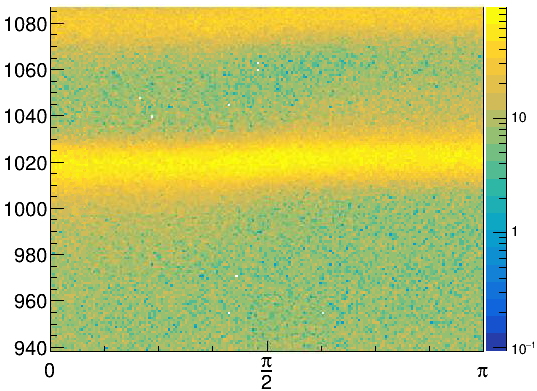 Energy [keV]
Gate
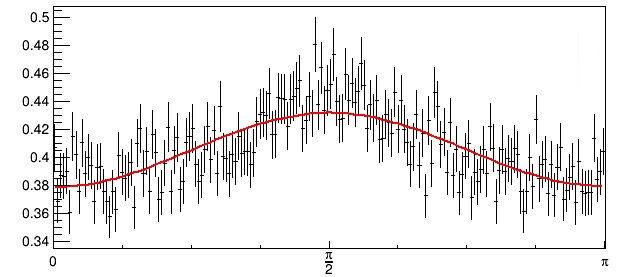 Normalized Counts / deg
P. Farris November 2024
, Slide 6
[Speaker Notes: Now lets do polarization with fast beams
On the right here, the Berkley group did a p p’ experiment so their gammas were coming from the target, but we’re looking at gamma rays from the beam
You can see that the resulting xi distribution that we get from fast beams look a lot like this one
If we look closer however, this has nothing to do with polarization but a correlation between Doppler reconstructed energy, plotted here on the y axis, and xi plotted here on the x axis
You can see a clear correlation between the reconstructed energy and xi in these halos that are most prominent in the parallel angles
So if I do an energy gate to look at events in the full energy peak, we cut out more events around the parallel directions than the perpendicular
Creating a bias in our xi distribution that mimics the distribution we’re looking for
This correlation is comes from the fact that we need the first interaction point to do both the Doppler reconstruction and calculate xi
So if we get the first interaction point wrong, there is going to be an unphysical correlation between them]
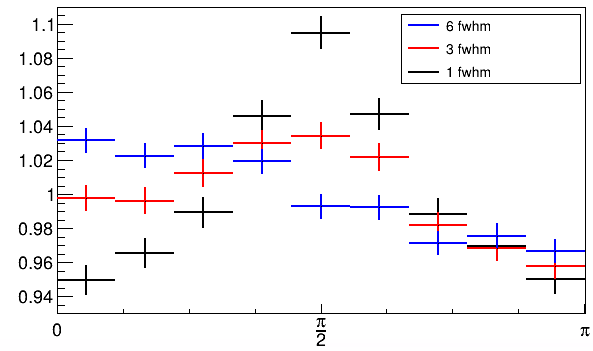 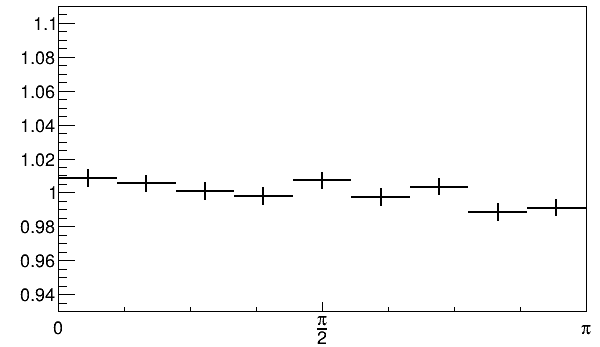 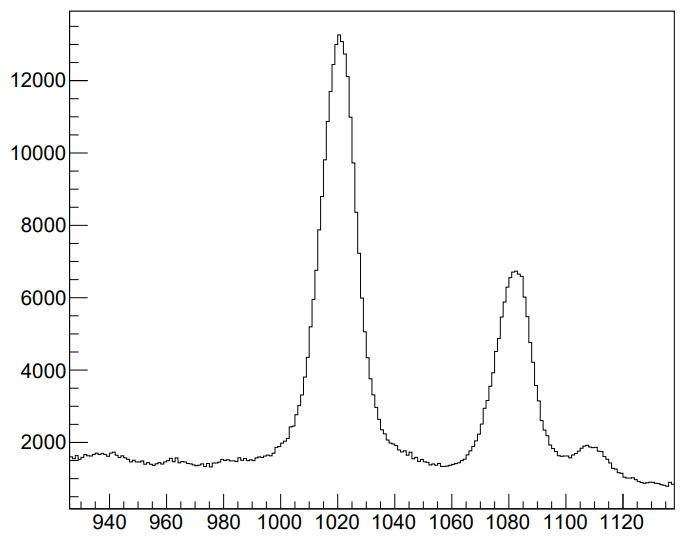 Normalized Counts / 20 deg
Normalized Counts / 20 deg
keV / bin
Energy [keV]
P. Farris November 2024
, Slide 7
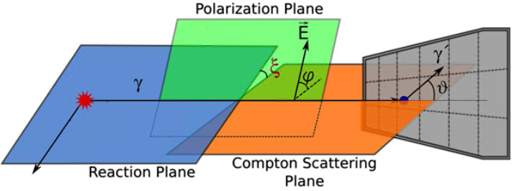 2
1
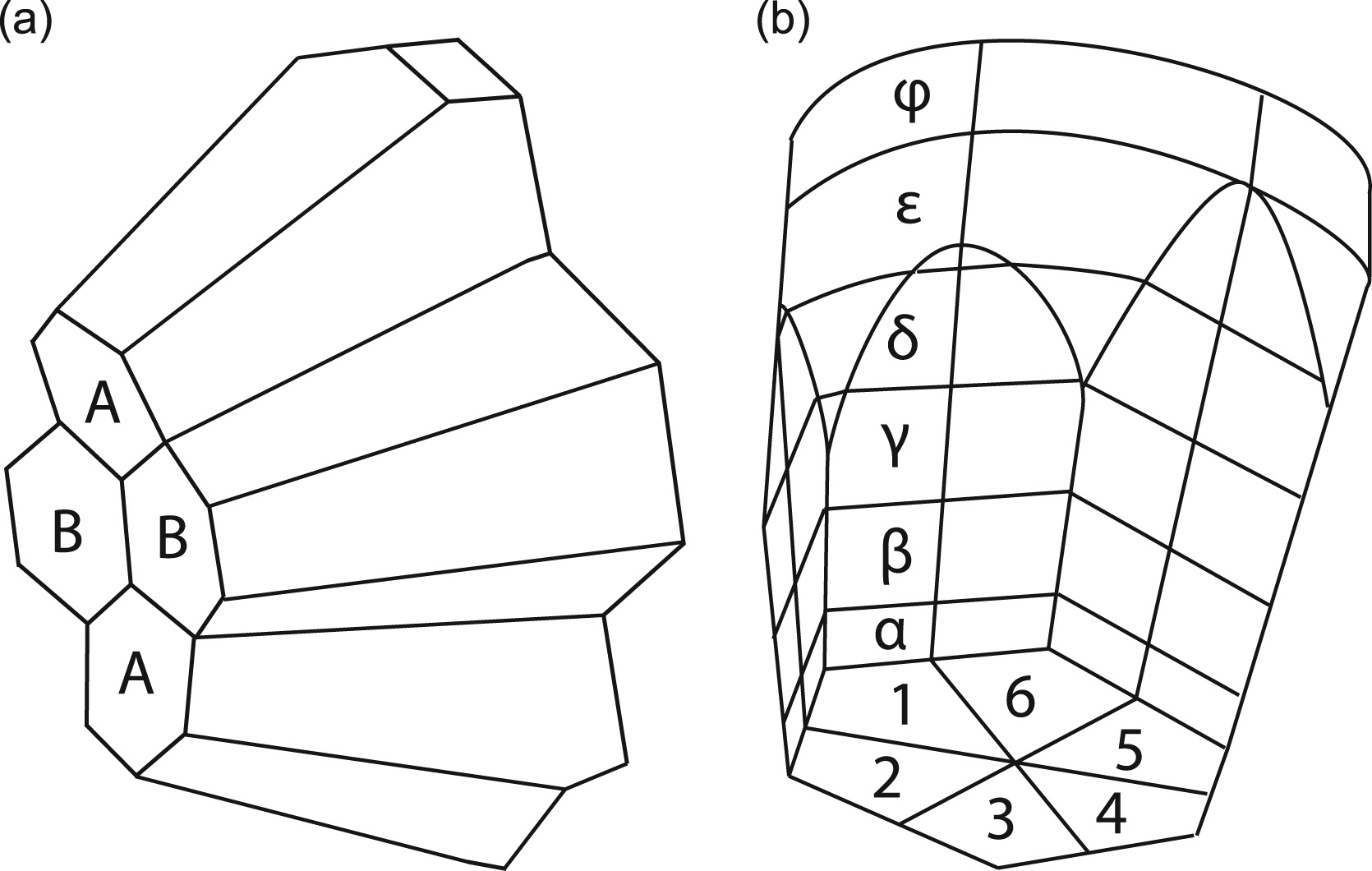 Depends on correct first two interaction points
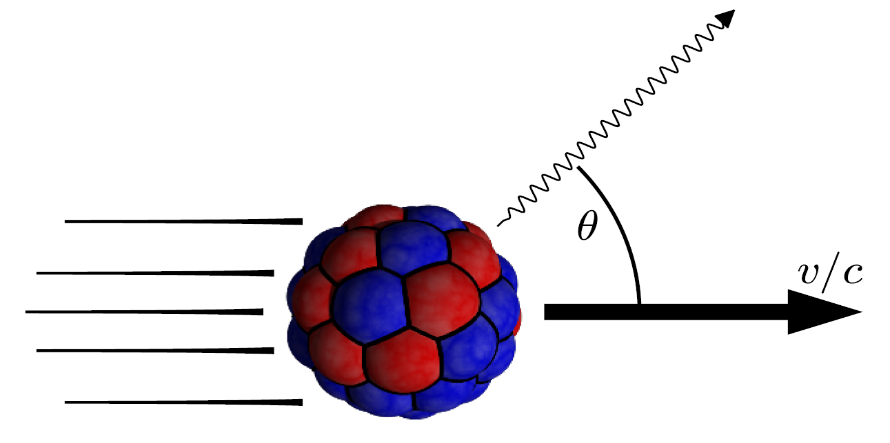 1
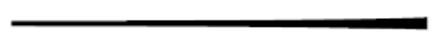 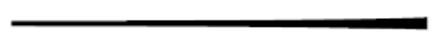 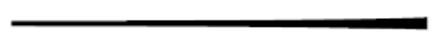 Depends on correct first interaction point
[1] Adapted from B. Alikhani, et al. Compton polarimetry with a 36-fold segmented HPGe-detector of the AGATA-type. Nucl. Instrum. Methods in Phys. Res. A, Volume 675 (2012)
[4] Adapted from S. Paschalis, et al. The performance of the Gamma-Ray Energy Tracking In-beam Nuclear Array GRETINA, Nucl. Instrum. Methods in Phys. Res. A, Volume 709, (2013)
P. Farris November 2024
, Slide 8
Induced Correlation: Perpendicular Case
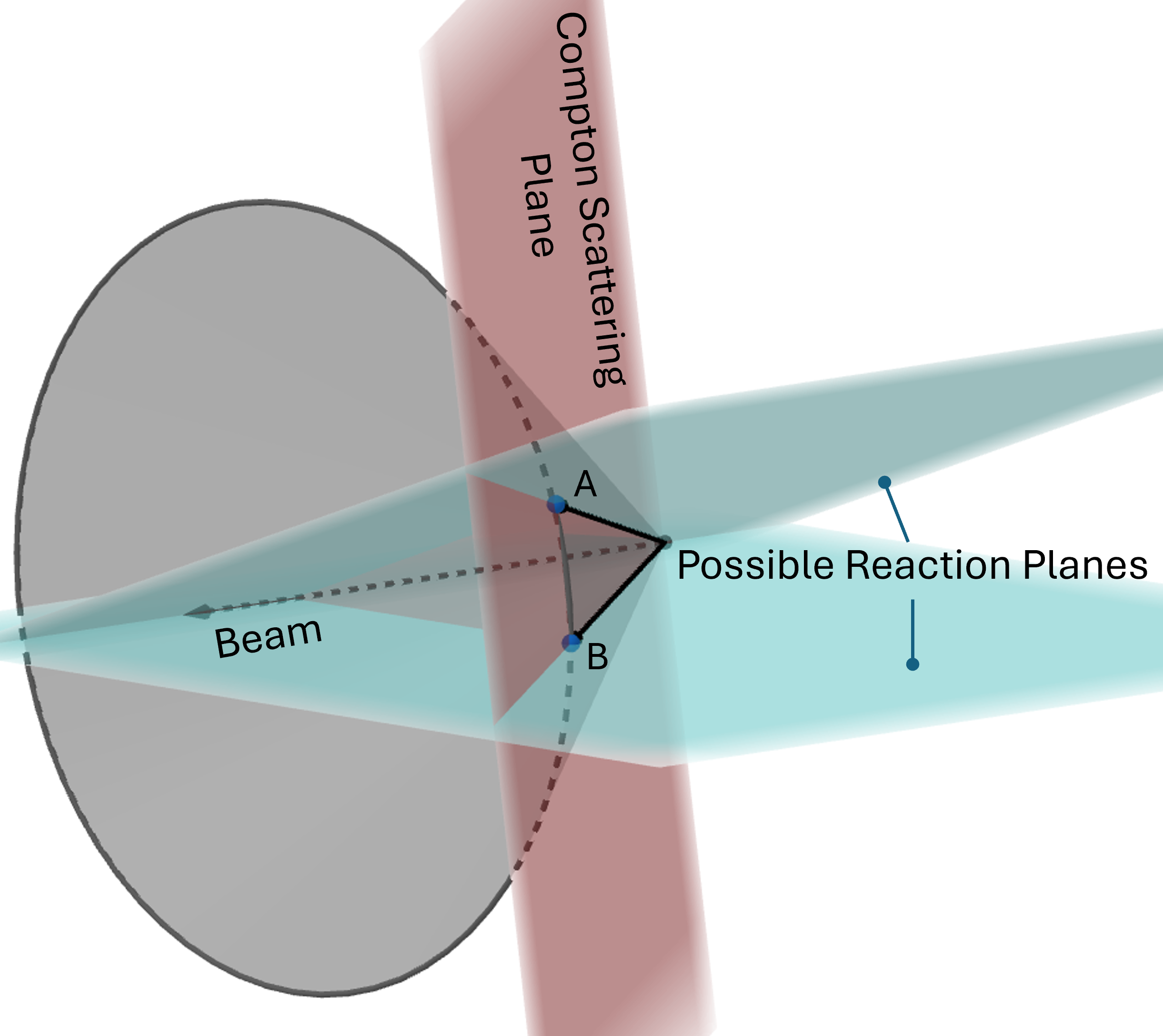 No Doppler penalty for choosing bad first point
P. Farris November 2024
, Slide 9
Induced Correlation: Parallel Case
Max Doppler penalty for choosing bad first point
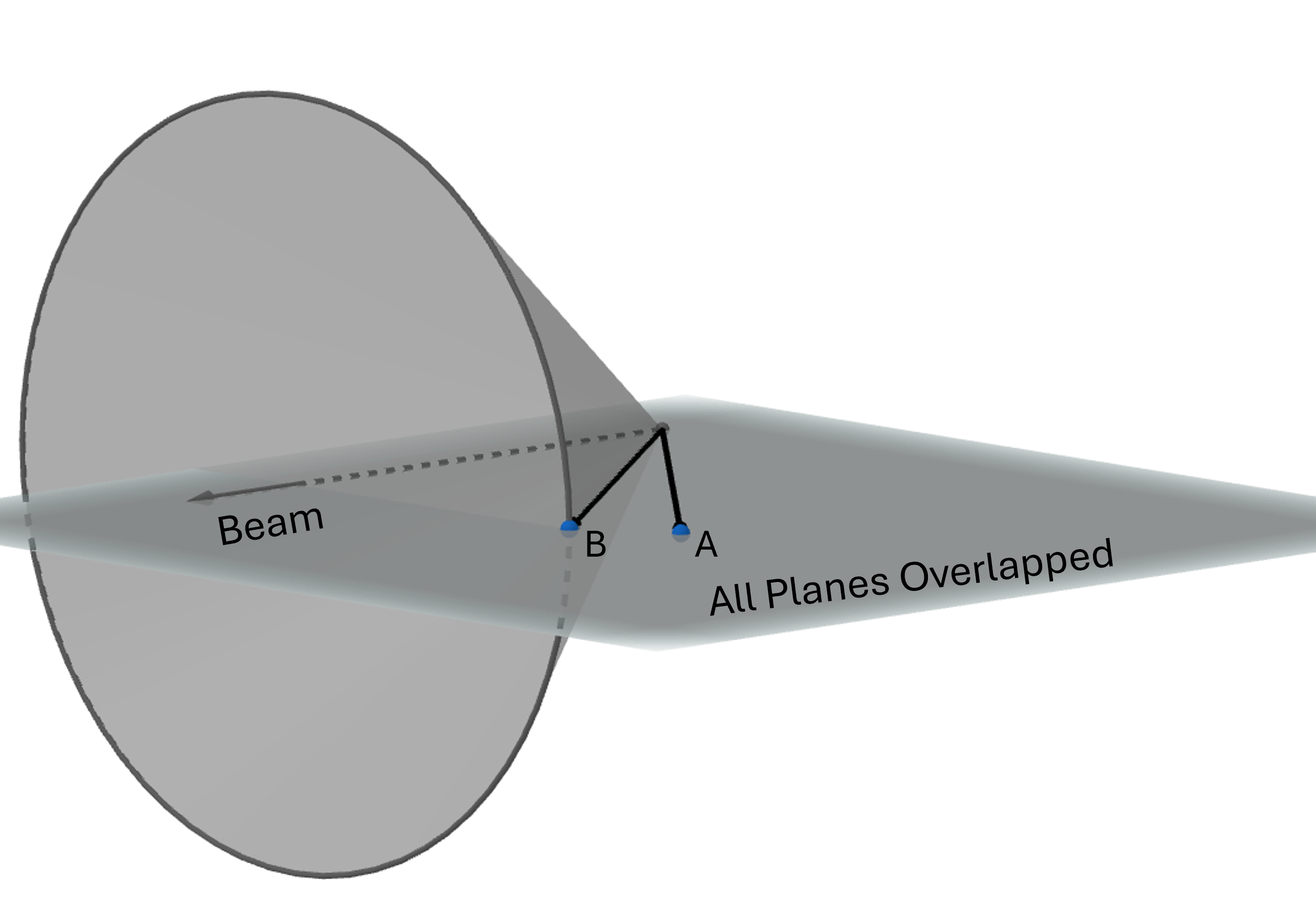 P. Farris November 2024
, Slide 10
Improving the Main Interaction Assumption
1st Point Candidate
2nd Point Candidate
Int. Pts.
Klein-Nishina formula
Crystal depth coordinates
Main Interaction
Angle between two points in the global basis
Compton formula (difference squared between Energy term and scatter angle term)
…
Last point penalties
P. Farris November 2024
, Slide 11
New Algorithm Performance in Simulation
Simulated 1329 keV Full Energy Peak Events Only
Interaction Point Order
Right 1st
Right 2nd
Right 1st
Wrong 2nd
Wrong 1st
Right 2nd
Wrong 1st
Wrong 2nd
Fairly equal performance between the New Algorithm and Main Interaction with two interaction points
Over all interaction points, the New Algorithm performs noticeably better than the Main Interaction
P. Farris November 2024
, Slide 12
New Algorithm Performance in Real Data
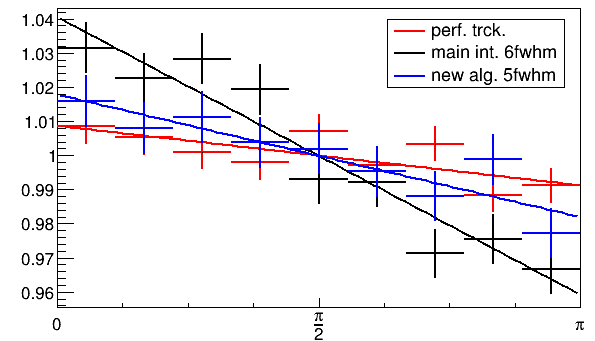 # of interactions > 1
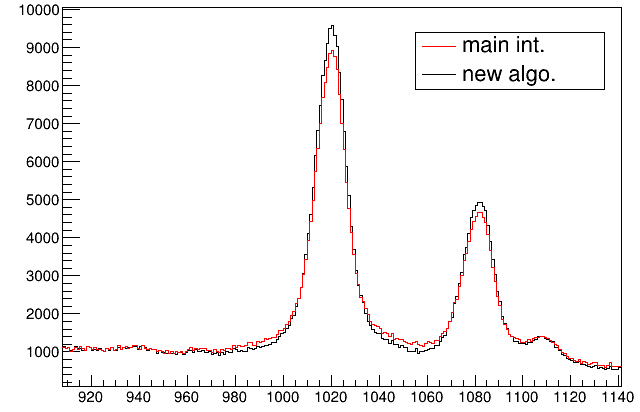 keV / bin
Normalized Counts / 20 deg
Energy [keV]
P. Farris November 2024
, Slide 13
Promising Polarization Results
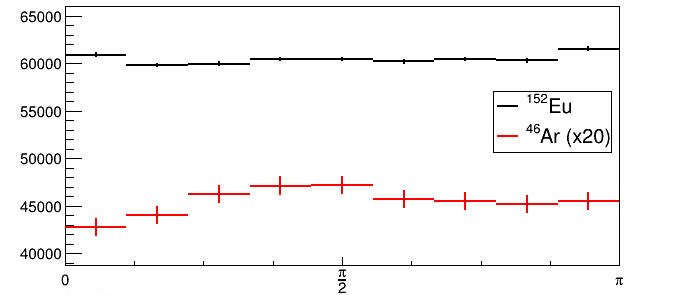 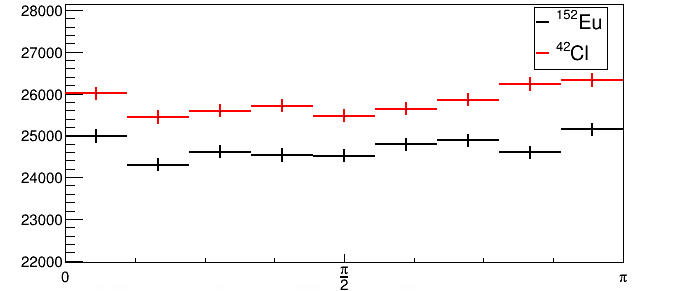 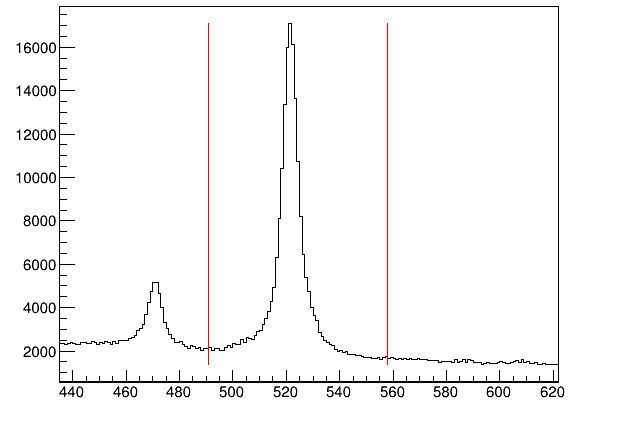 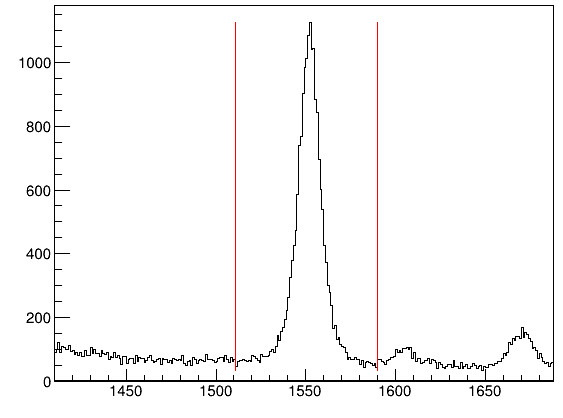 Counts \ 20 Deg
Counts \ 20 Deg
keV / bin
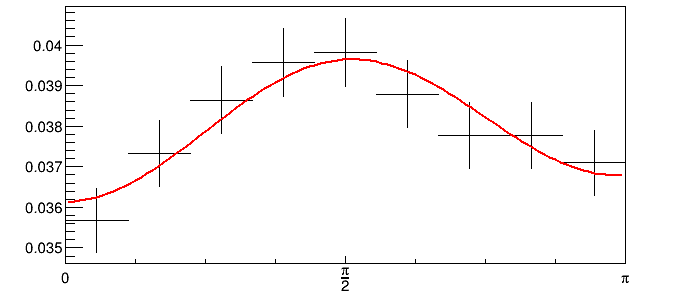 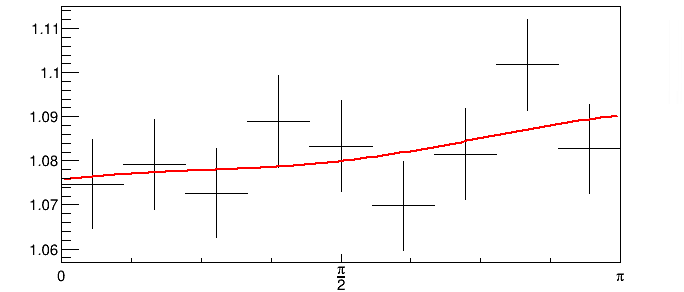 Normalized Counts / 20 deg
Normalized Counts / 20 deg
Energy [keV]
Energy [keV]
P. Farris November 2024
, Slide 14
Summary & Outlook
Multiplicity gates on interaction point numbers can also help reduce the correlation at the cost of losing statistics
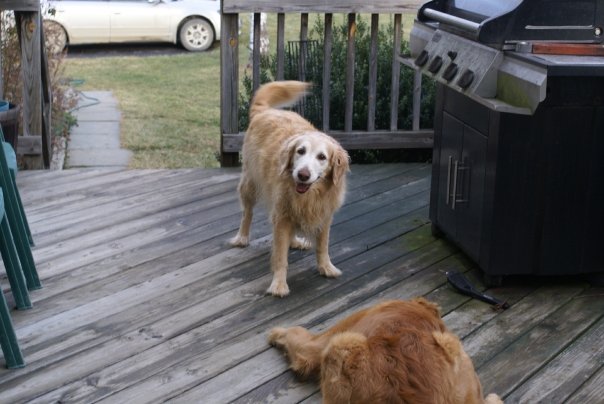 Let the tail wag the dog?
P. Farris November 2024
, Slide 15
Acknowledgment
And former Gamma Group members
Brandon Elman
Brenden Longfellow
Daniel Rhodes
Elizabeth Rubino
Jing Li
Mark Spieker
Sayani Biswas
Tobias Beck
Thanks to the Gamma Group
Alexandra Gade
Ava Hill
Dirk Weisshaar
Gabriel Grauvogel
Marshall Basson
Joseph Chung-Jung
Stephen Gillespie
Tom Parry
This work was supported by the U.S. Department of Energy, Office of Science, Office of Nuclear Physics under Contracts No. DE-SC0020451, DE-SC0019034, and DE-SC0023633
P. Farris November 2024
, Slide 16
Thank you!
Questions?
Backup Slides
P. Farris November 2023
, Slide 18
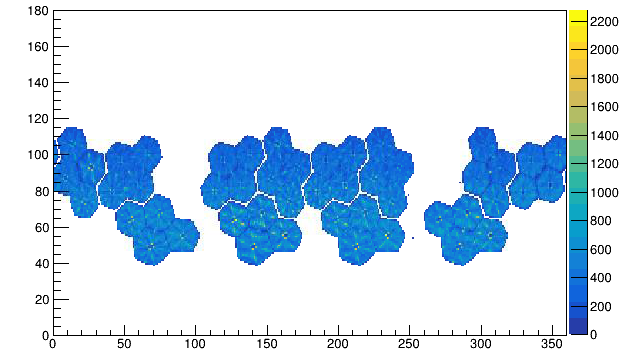 Events that scatter along increasing/decreasing theta must be more parallel to the reaction plane
Crystals have slightly more hit intensity on the forward edge than the backward edge due to Lorentz focusing
This creates a preferred scattering direction between the two parallel angles
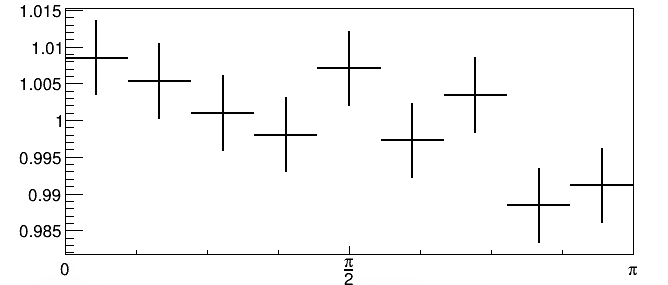 Intensity
P. Farris April 2024
, Slide 19
New Algorithm vs Main Interaction
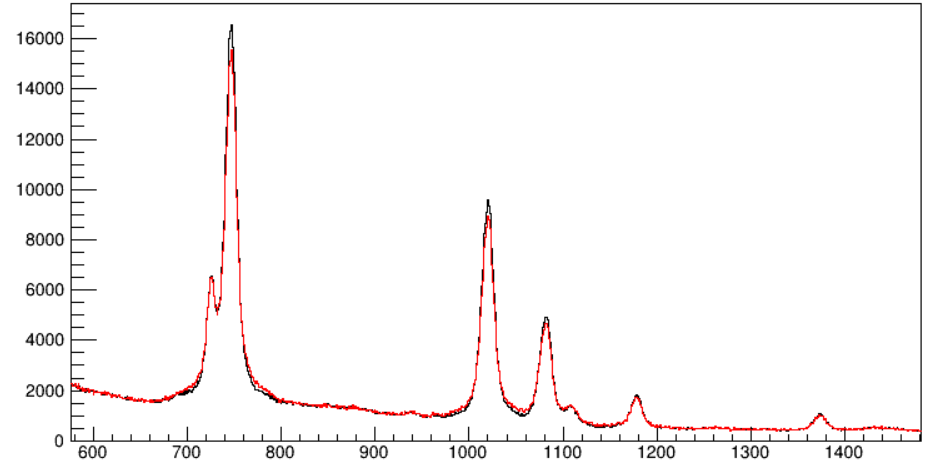 64Fe
A. Presenter, 12 Month 2023
, Slide 20
New Algorithm vs Main Interaction
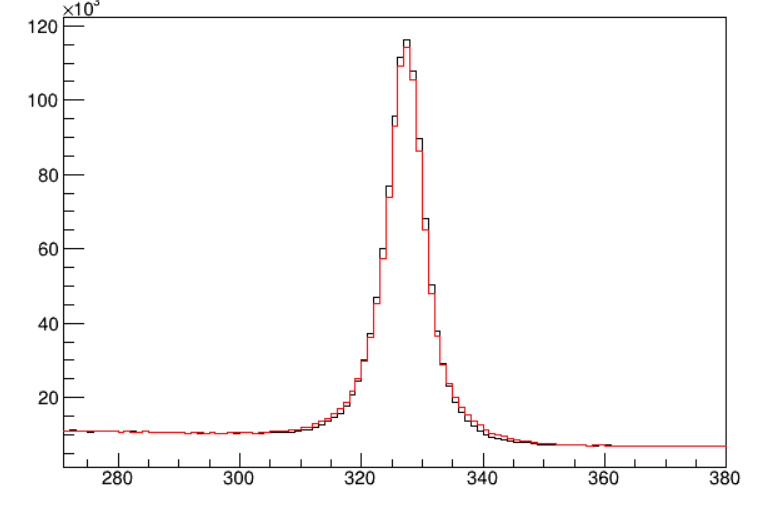 43Cl
A. Presenter, 12 Month 2023
, Slide 21